Vysoká škola technická a ekonomická v Českých BudějovicíchÚstav technicko-technologický
Zhodnocení efektivity výrobního procesu ve vybrané společnosti
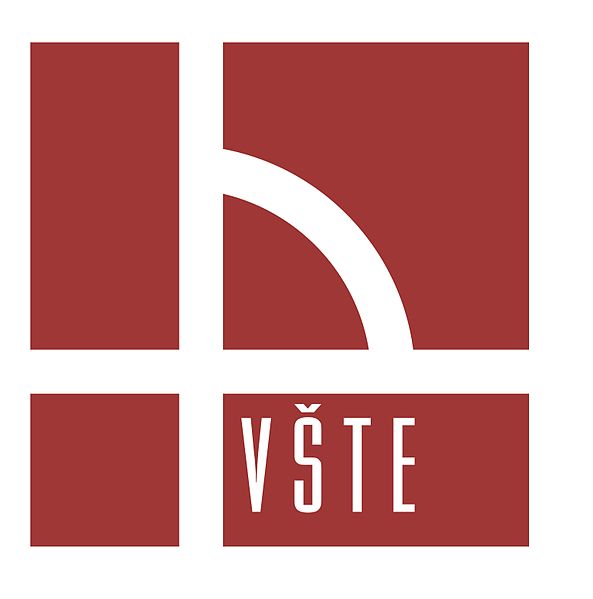 Autor: Kristýna Norková, 24335
Vedoucí práce: Ing. Martin Telecký, Ph.D.
Oponent: Ing. Ondřej Heppler
České Budějovice, Leden 2022
Osnova
Motivace a důvody k řešení daného problému
Cíl práce
Výzkumné otázky
Použité metody
Současný stav a navrhované řešení
Dosažené výsledky a přínos práce
Závěrečné shrnutí
Odpovědi na otázky vedoucího a oponenta
motivace a důvody k řešení daného problému
Jasně patrné přínosy pro vybranou společnost
Potřebné zlepšení zásobování výrobní linky(např. z důvodu nízké ergonomie, plýtvání časem, přehlednosti)
Uvolnění Handlera pro zásobování další výrobní linky
cíl práce
Cílem práce je zhodnocení efektivity montážní linky v rámci výrobního procesu pomocí vybraných metod operačního výzkumu.
výzkumné otázky
Jak je v současné době řešeno zásobování montážní linky?
Je současný způsob zásobování jednotlivých lokací vhodný?
Jaké řešení by mohlo pomoci zredukovat nevýhody současného způsobu zásobování lokací?
Je navrhované řešení efektivní?
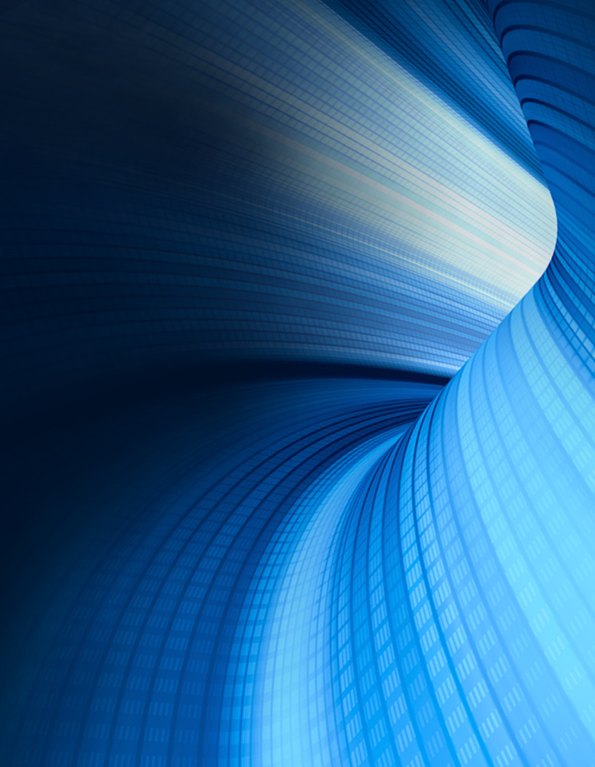 použité metody
Analýza dokumentů
Metoda pozorování (měření)
Metoda analýzy
Metoda modelování
Analýza obalu dat (DEA) – BCC model
Montážní linka a její zásobování
Výstupní produkt
Nevýhody současného stavu:
 Prostoje
Štíhlá výroba – Standard 5S, Plýtvání
 Ergonomie
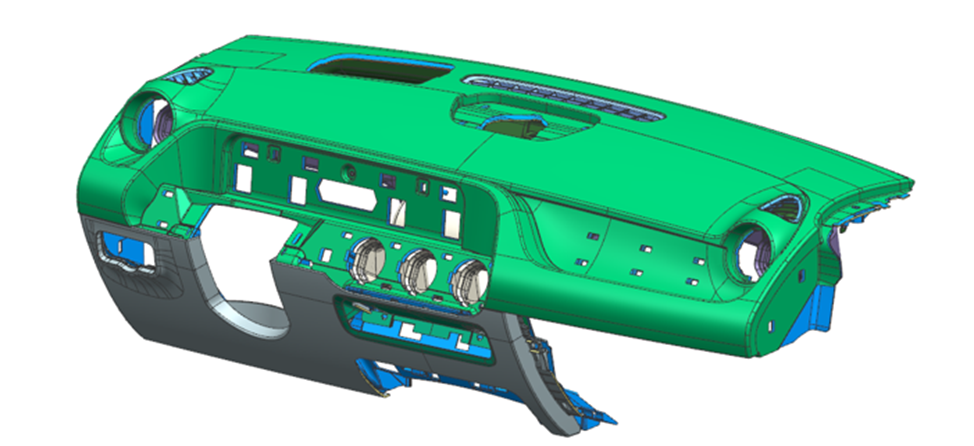 Zásobování komponenty - Lokace
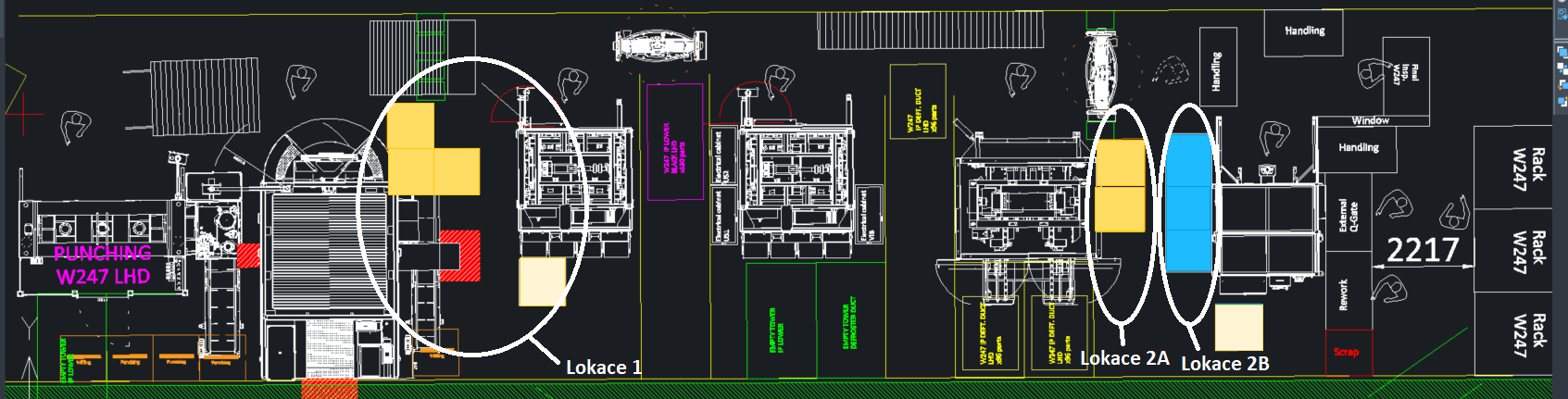 Spádové regály
Rozmístění regálů
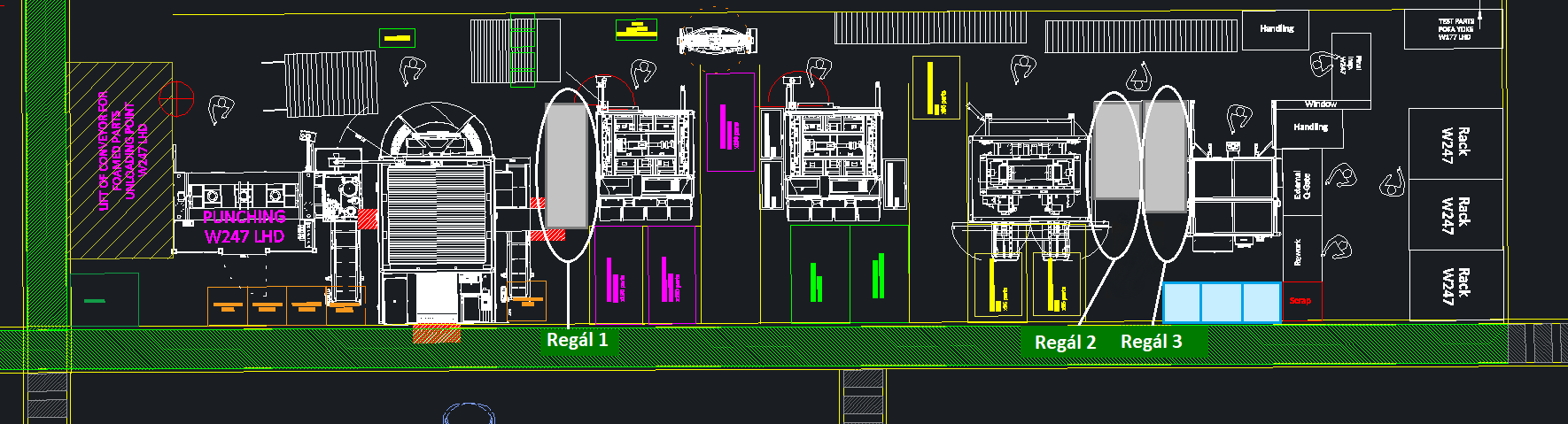 Varianty regálů
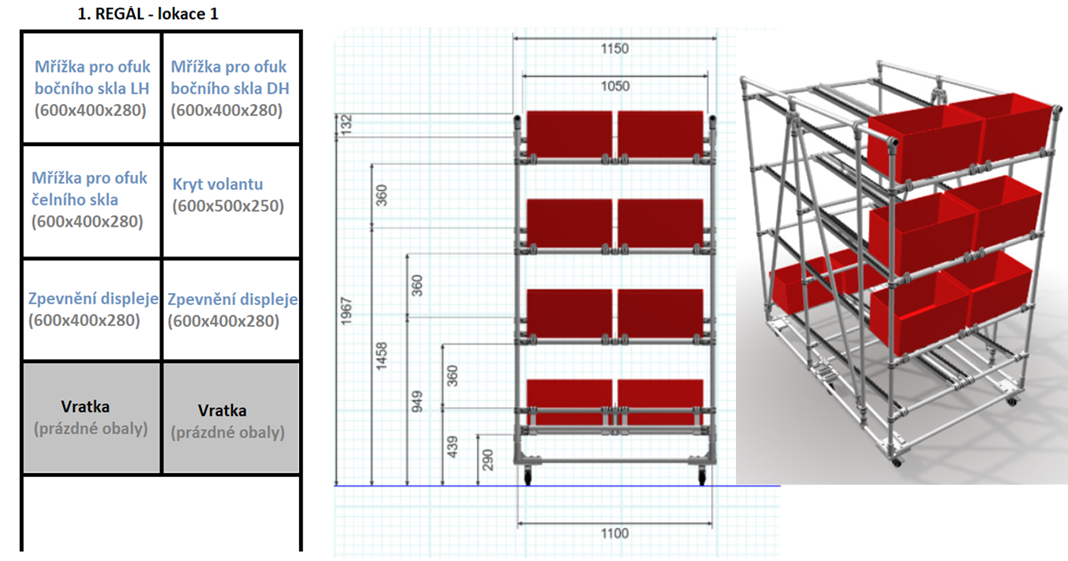 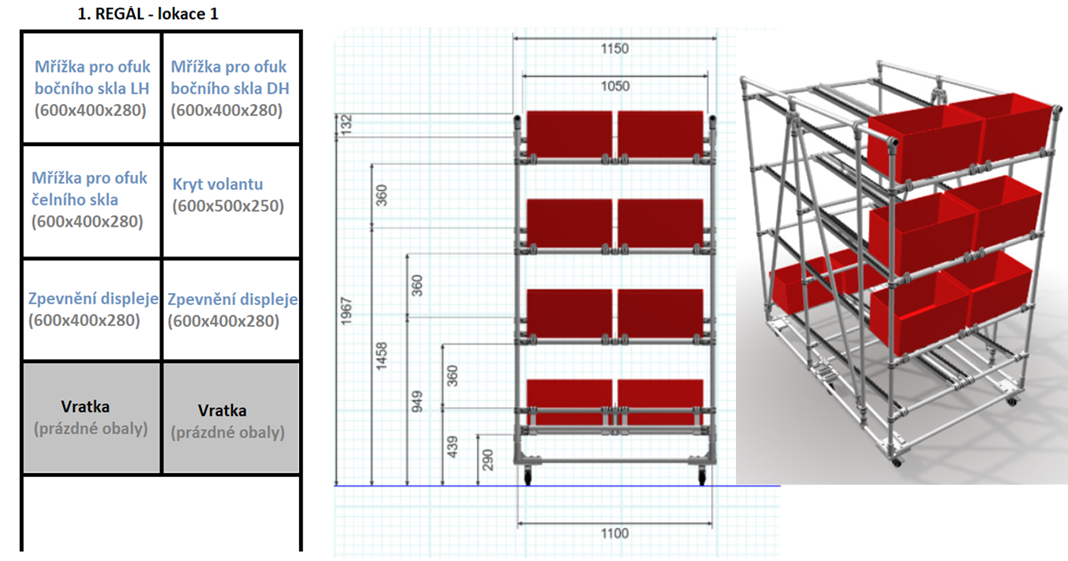 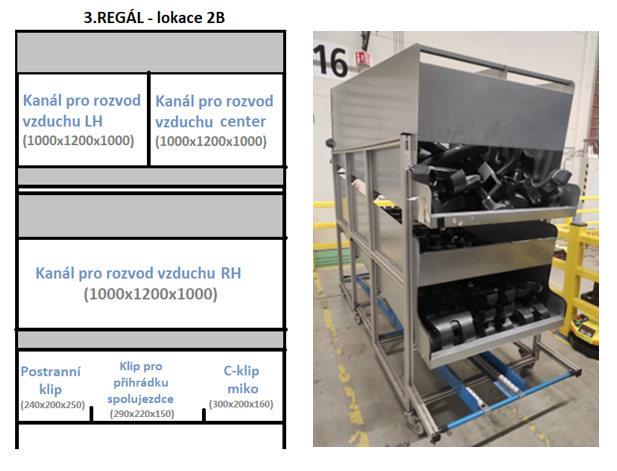 dosažené výsledky a přínos práce
dosažené výsledky a přínos práce
dosažené výsledky a přínos práce
Pořizovací cena regálů: 281 000Kč
Návratnost investice na základě snížení nákladů na Handlera a Operátory: 32,6 dní
Zhodnocení efektivity implementace regálů:
Metoda DEA (Minimalizace vstupů a maximalizace výstupů, metoda BCC)
Výsledek: 100% efektivní
stručné závěrečné shrnutí
Problém - zásobování montážní linky komponenty
Po implementaci regálů:
Zvýšení ergonomie a dodržení standardu 5S, snížení plýtvání, nižší riziko prostojů
Úspora Operátora, více času pro Handlera (zásobování dalšího pracoviště)
Potvrzená efektivita řešení
Brzká návratnost investice
Realizace nezastaví výrobu

Vybraná společnost vážně uvažuje o realizaci
odpovědi na otázky vedoucího práce a oponenta
Jakou jinou metodou byste analyzovala Vaše téma?
Během výpočtů jste pro mzdy Handlera a Operátora použila hrubou nebo superhrubou mzdu?
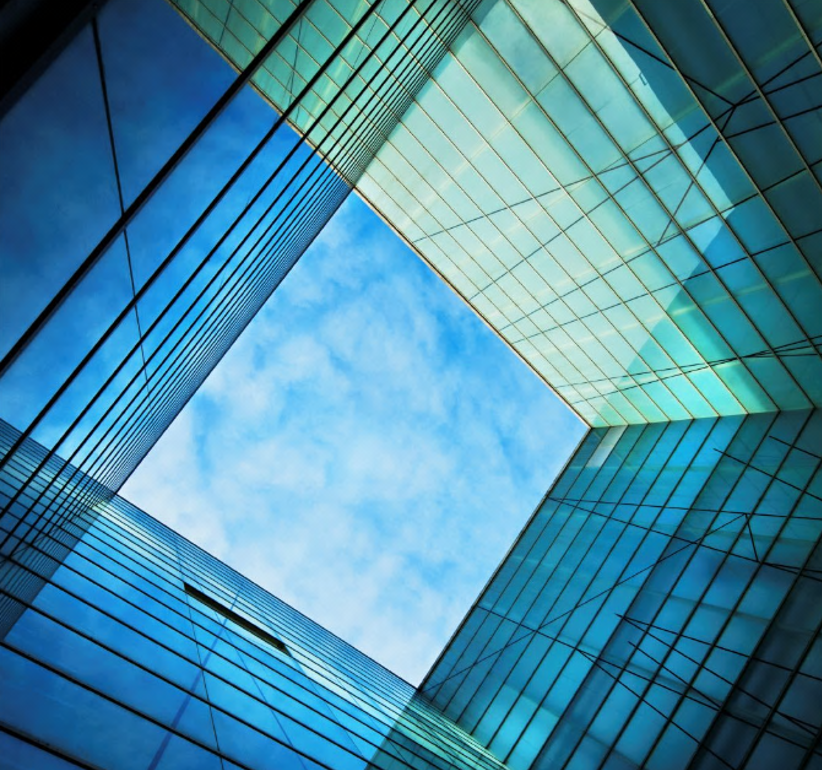 Děkuji za pozornost!